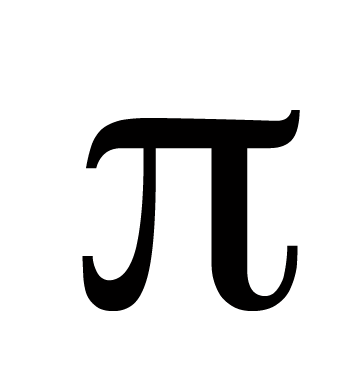 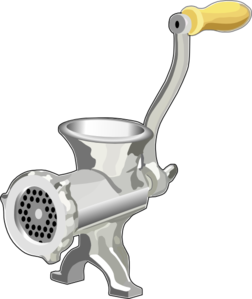 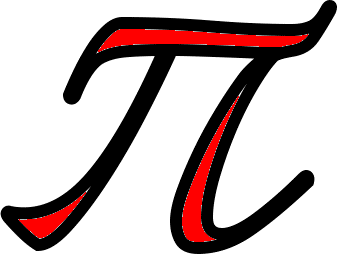 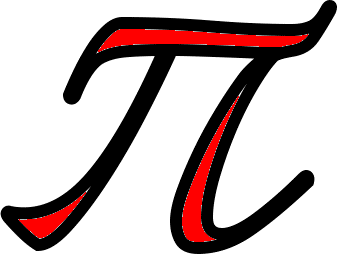 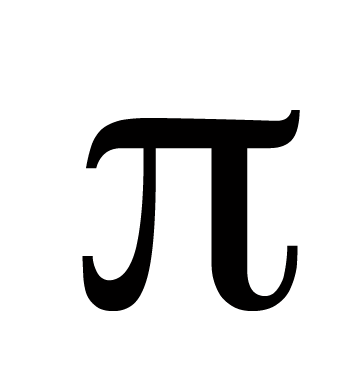 pR
pR
pR
pR
[Speaker Notes: Pi R Squared]
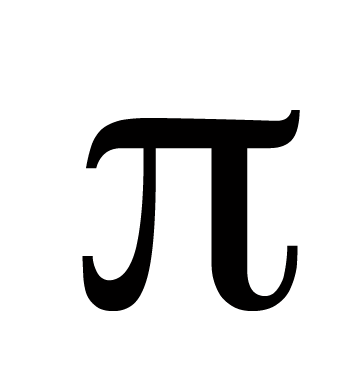 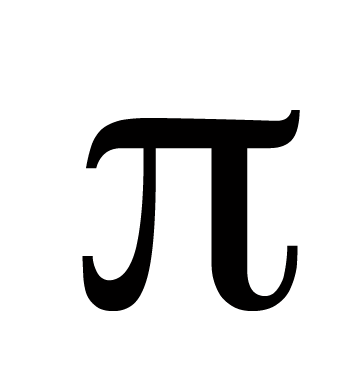 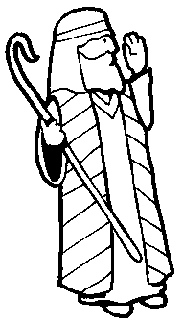 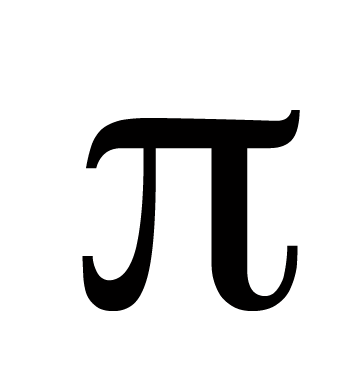 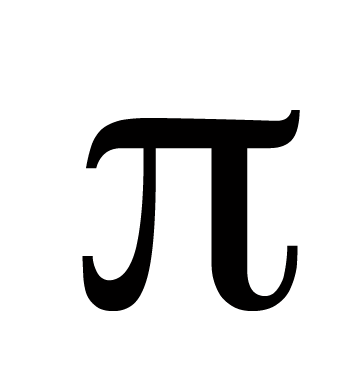 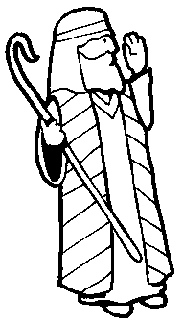 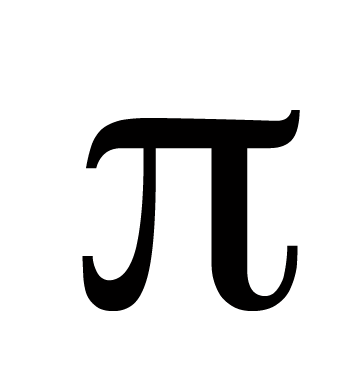 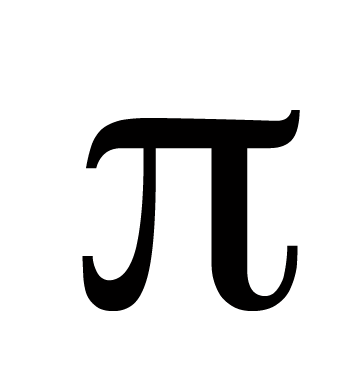 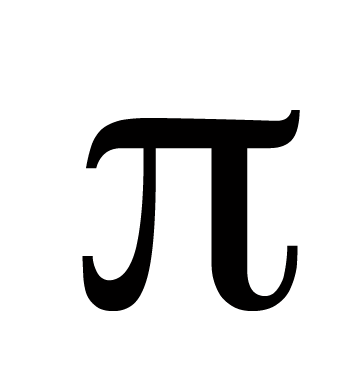 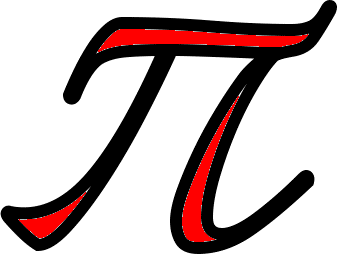 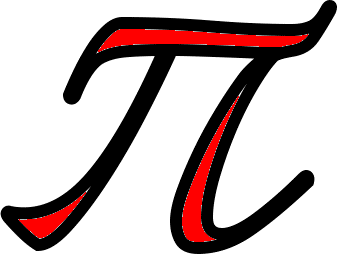 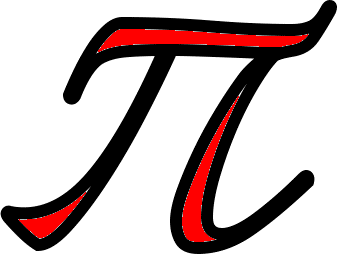 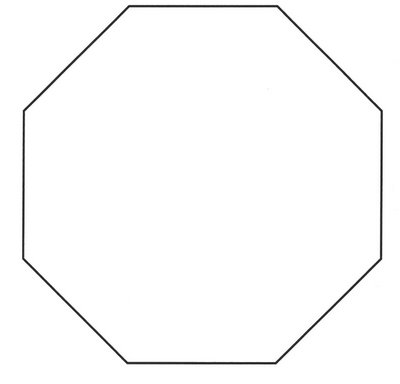 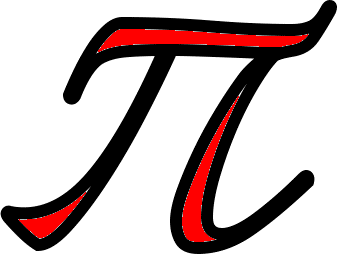 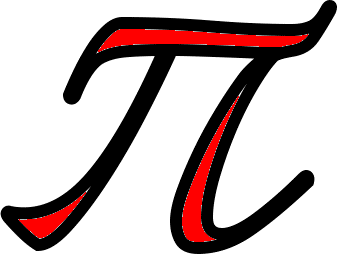 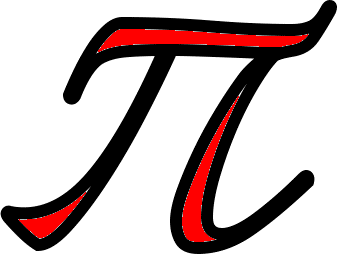 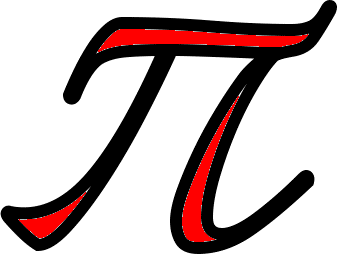 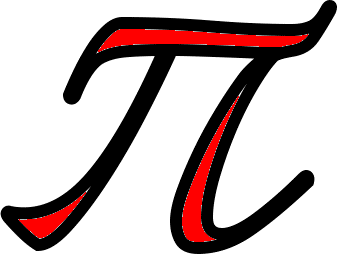 [Speaker Notes: Octopi]
PchickI
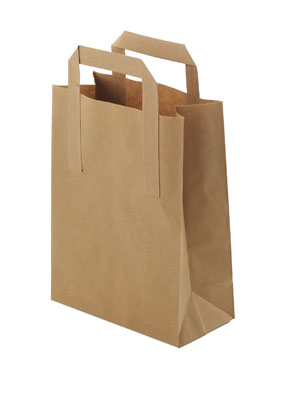 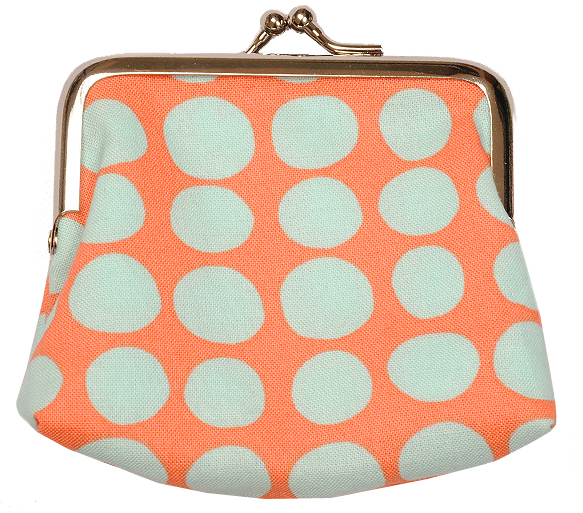 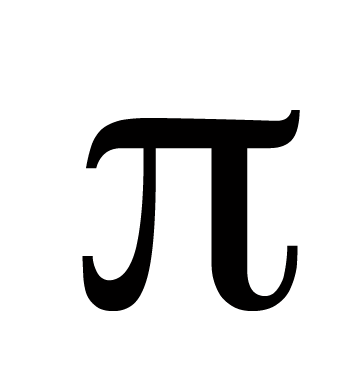 th
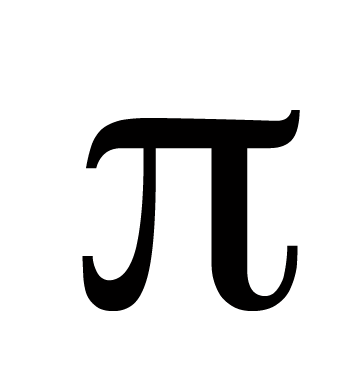 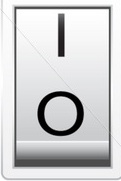 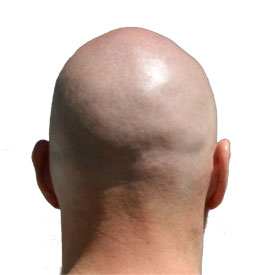 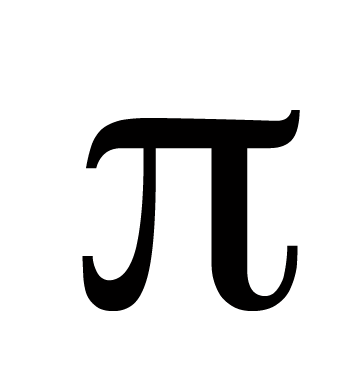 +
ppp
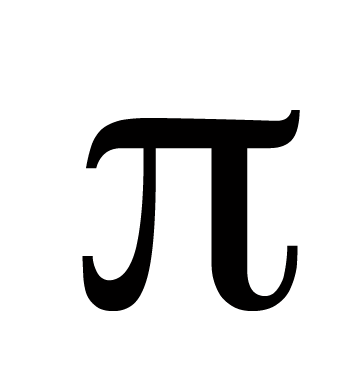 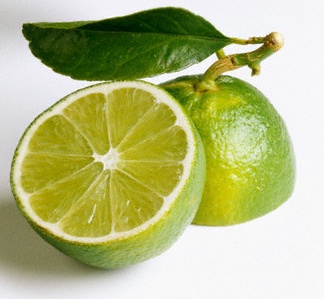 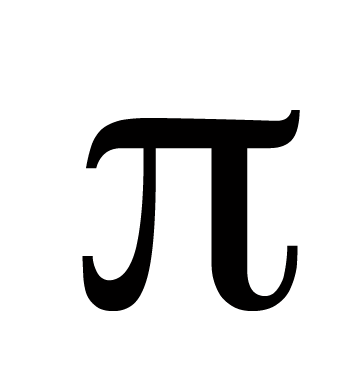 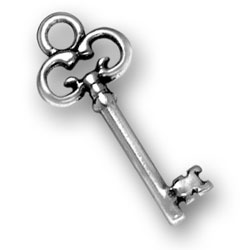 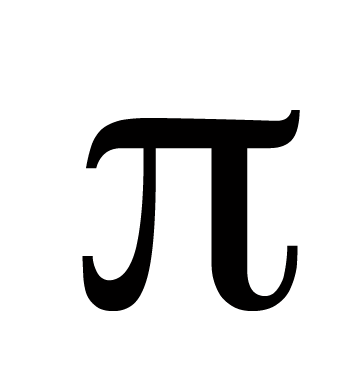 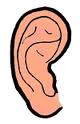